RF Tracker
Core Collection
Validate, Promote, Fatal Fee –Complete on 07/18/24
UID Enrollment Event
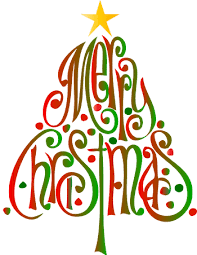 Fall Class Roster
Charter Waitlist
Fall 1 Sub
Fall 2 Resub
Mid-Year 1 Sub
Core Collection
PEIMS Submission
Core Collection
PEIMS Submission
PEIMS Collection
01/18/24
12/07/23
10/19/23
10/27/23
THE ROADMAP 
For PEIMS & CoreCollections due to                  TEA
01/25/24
09/08/23
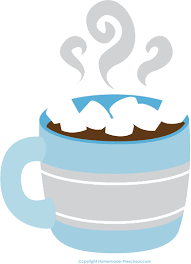 12/08/23
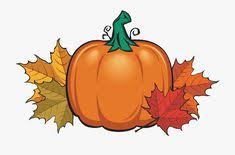 Ready or not, Set, GO!!!!
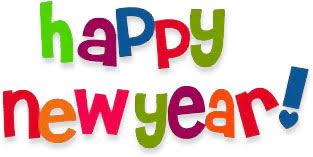 01/25/24
ECDS KG Sub
Core Collection
Summer 1 Sub
Winter Class Roster
SPPI-14
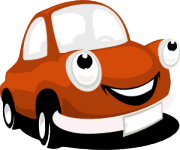 Mid-Year 2 Resub
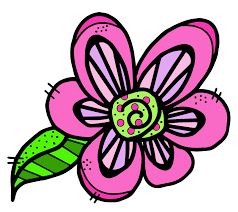 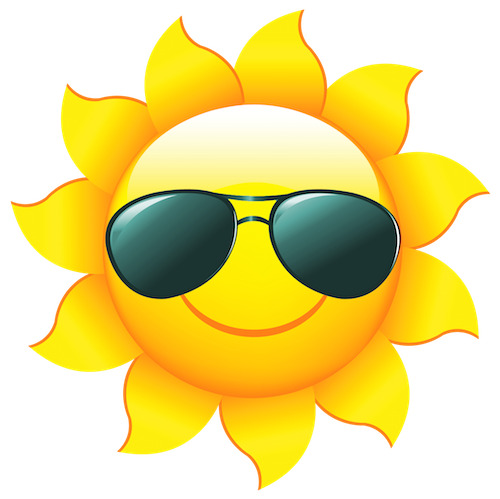 PEIMS Submission
Core Collection
Core Collection
PEIMS Submission
ECDS PK & P-PK
02/08/24
02/15/24
03/28/24
06/20/24
06/27/24
Core Collection
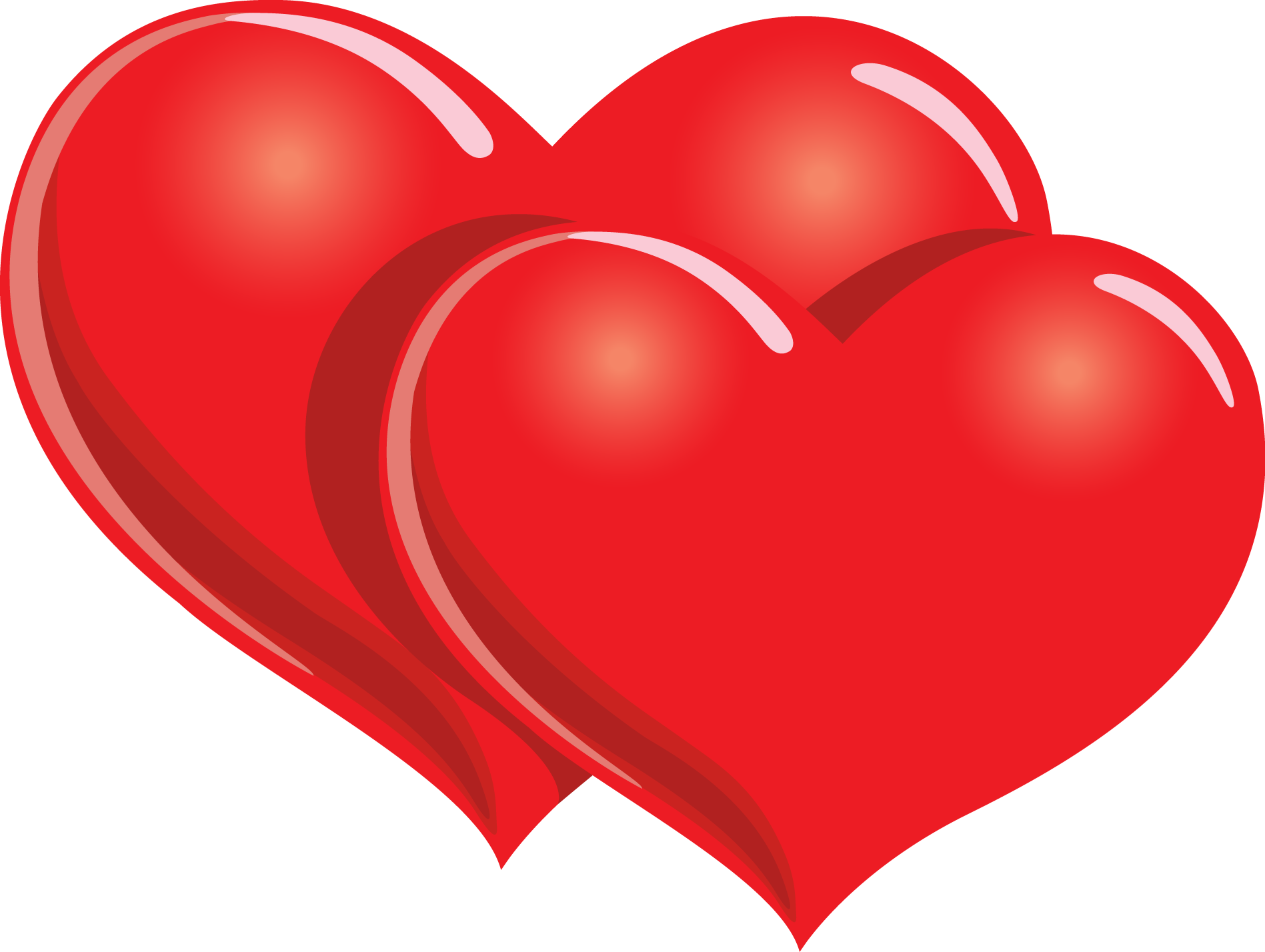 06/27/24
SELA
Core Collection
PEIMS Year-round LEAs
PEIMS Submission
Finish Line!
Summer 2 Resub
Extended Yr 1 Sub
Extended Yr 2 Resub
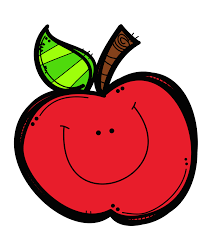 RF Tracker
Child Find
Core collection
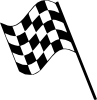 PEIMS Submission
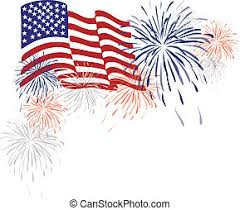 PEIMS Submission
07/18/24
PEIMS Submission
Core Collection
09/19/24
07/18/24
08/15/24
08/29/24
07/25/24
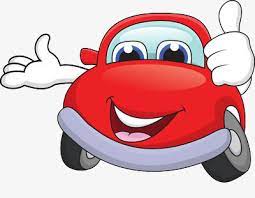 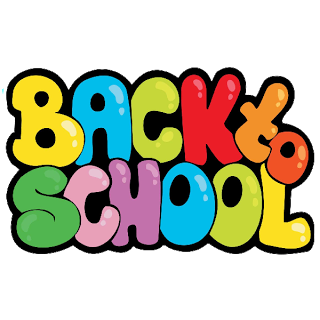 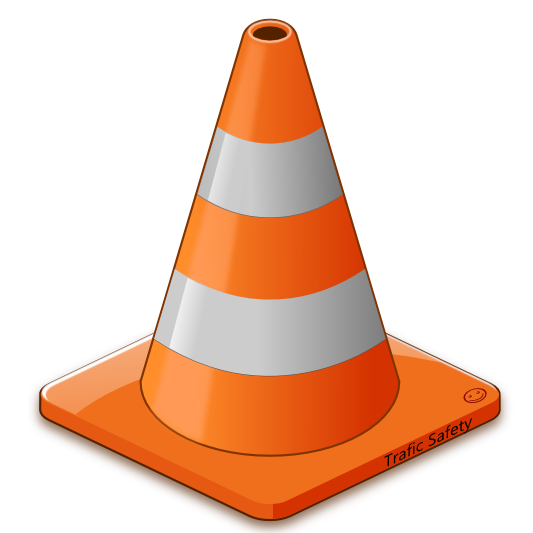 *Timeline from TWEDS 23/24 Data Submissions/Data Submissions Timelines: